Las Islas Baleares
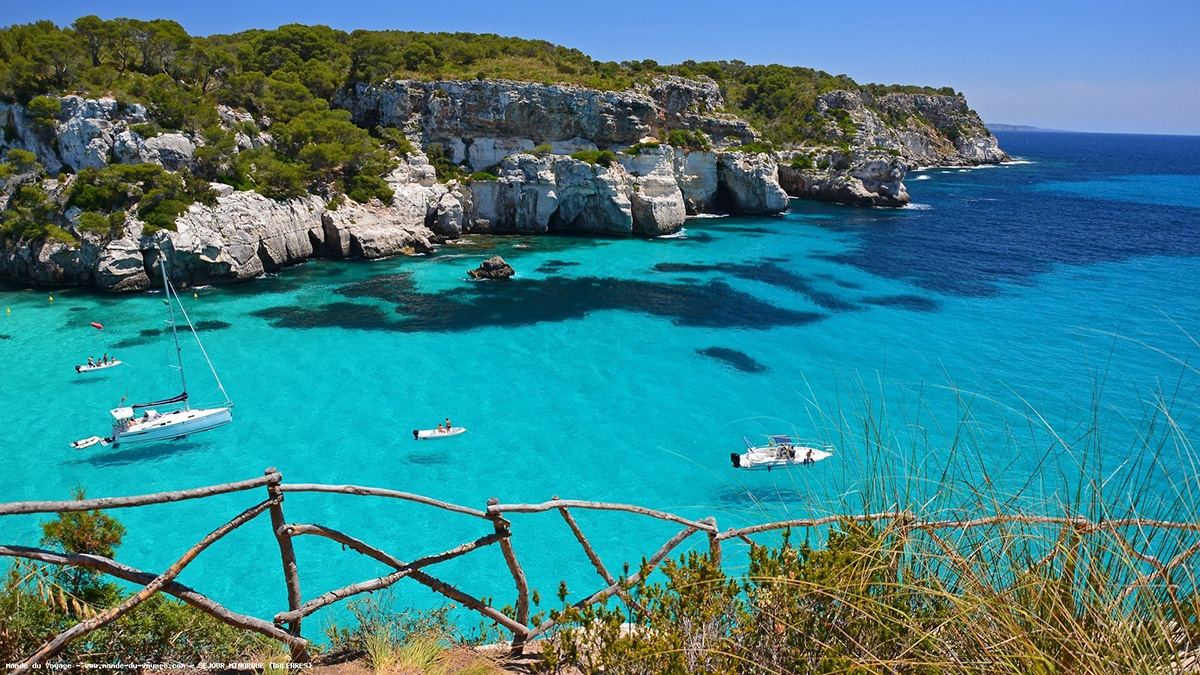 Geografía
Donde es el archipiélago ?
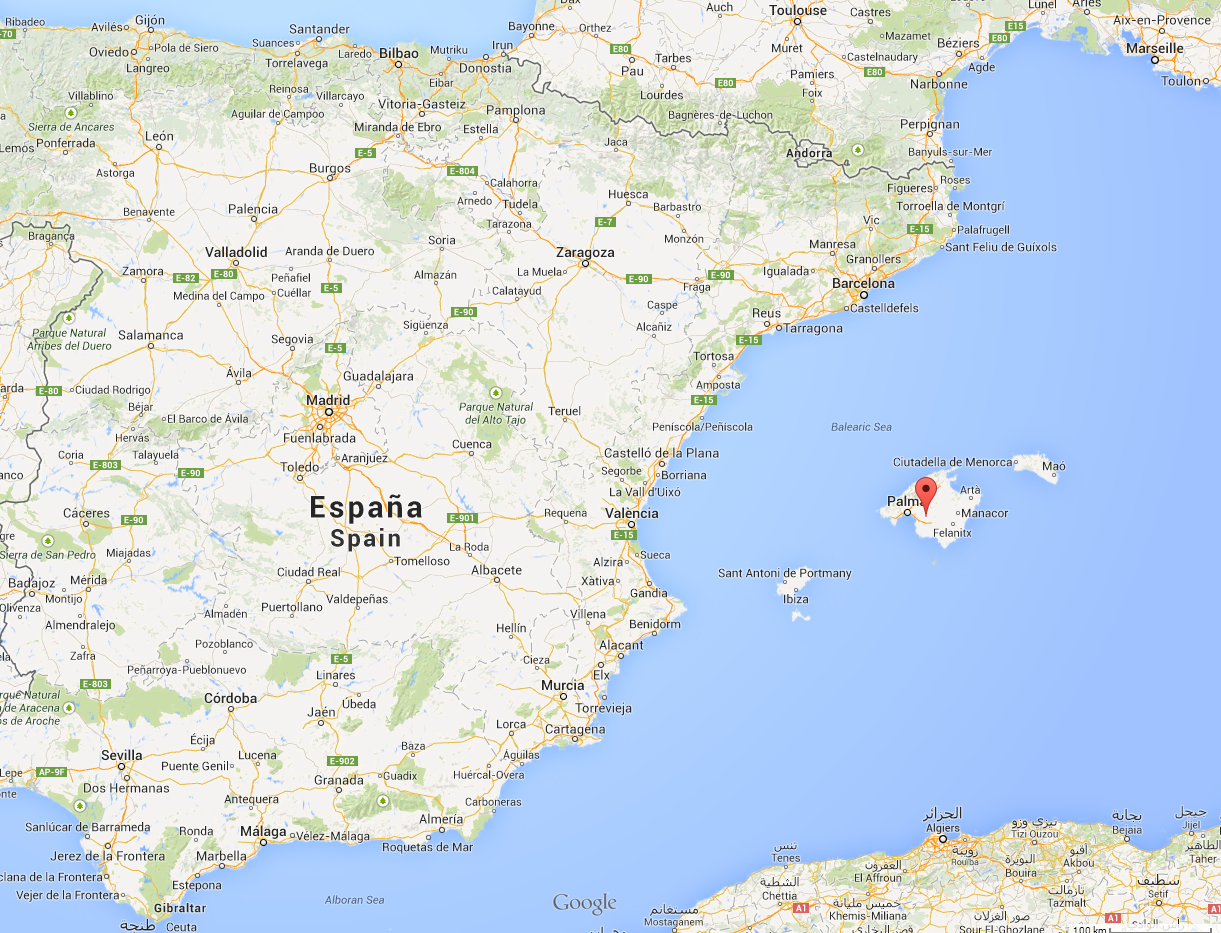 4 islas más pequeña :
- Cabrera
-Dragonera
-Conejera
-Espalmador
4 islas major :
- Formentera
-Mallorca
-Menorca
-Ibiza
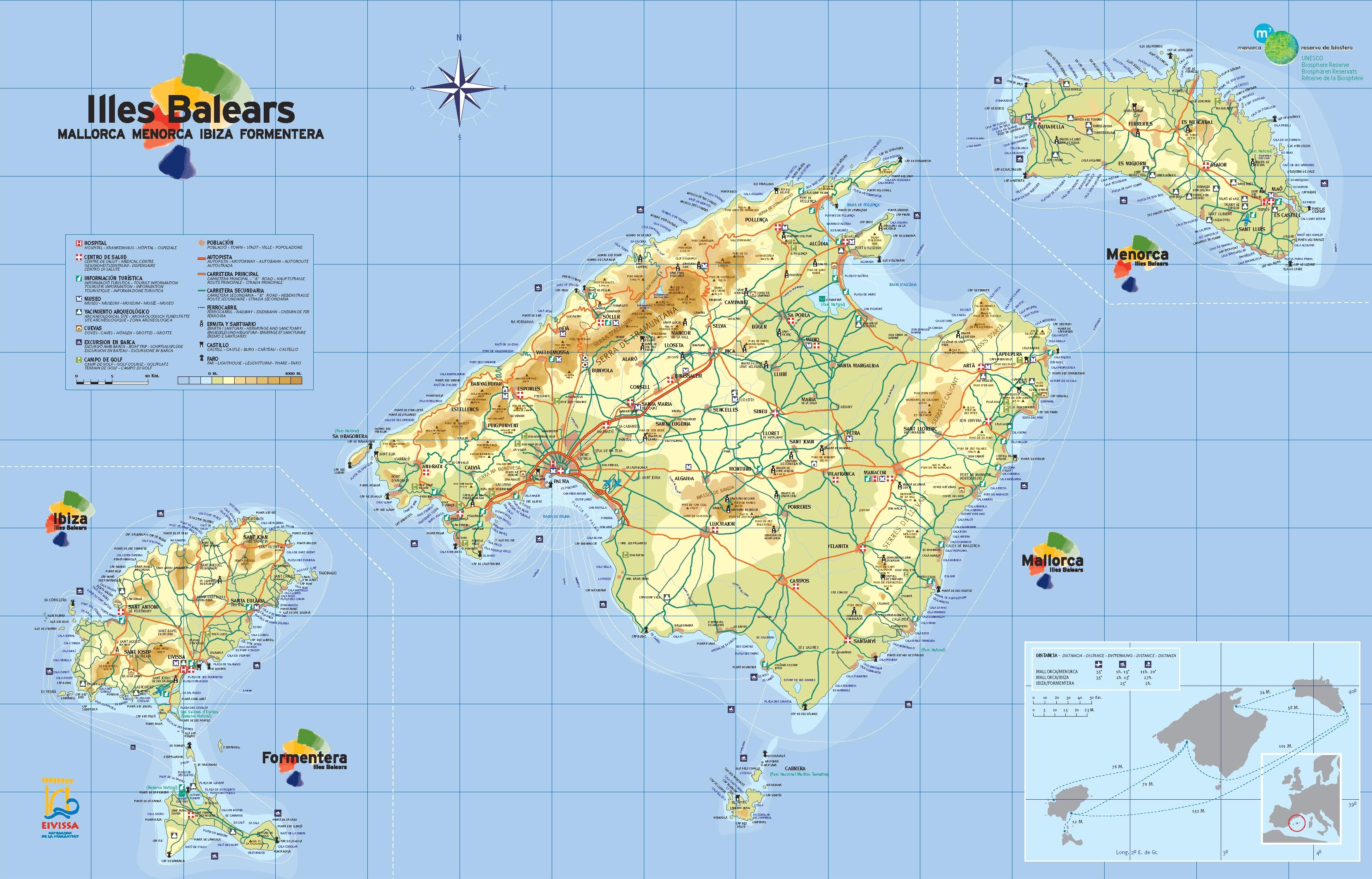 Dragonera
La capital : Palma de Majorque
Espalmador
Conejera
Cabrera
La Historia de las islas baleares
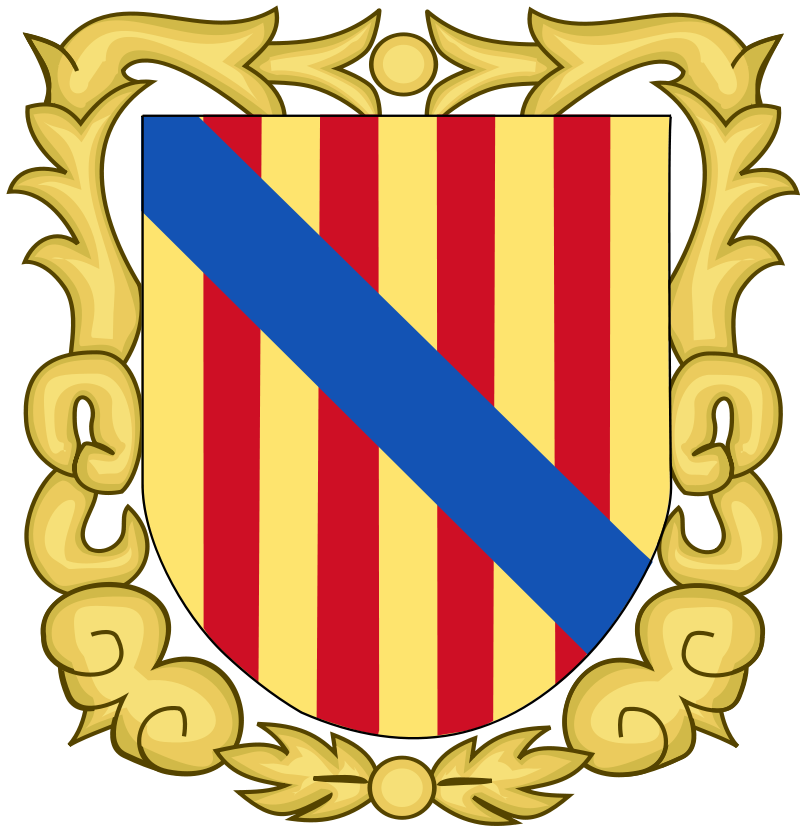 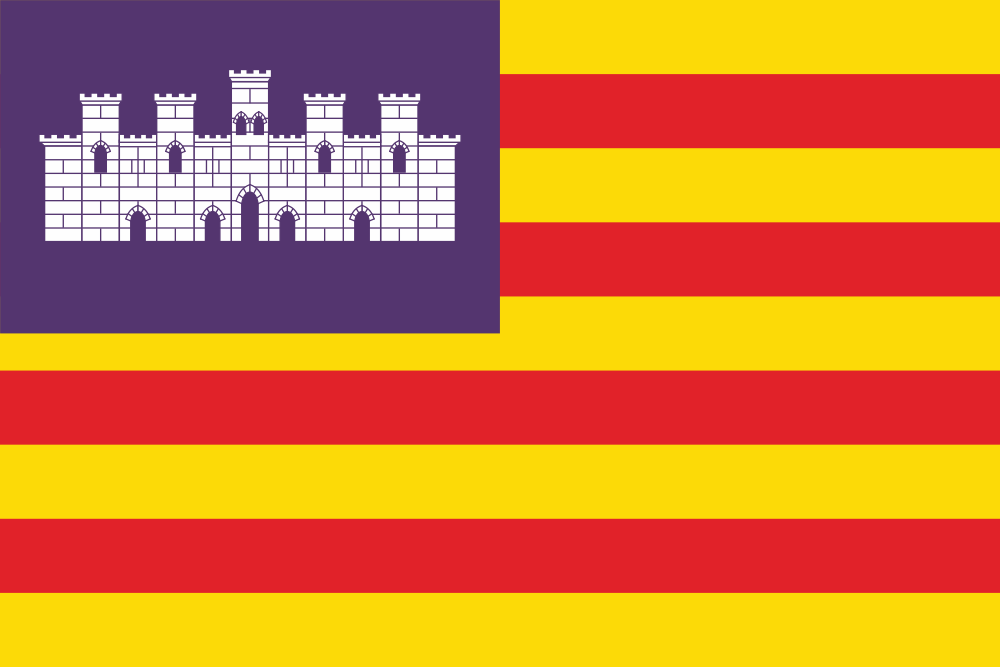 Gastronomia
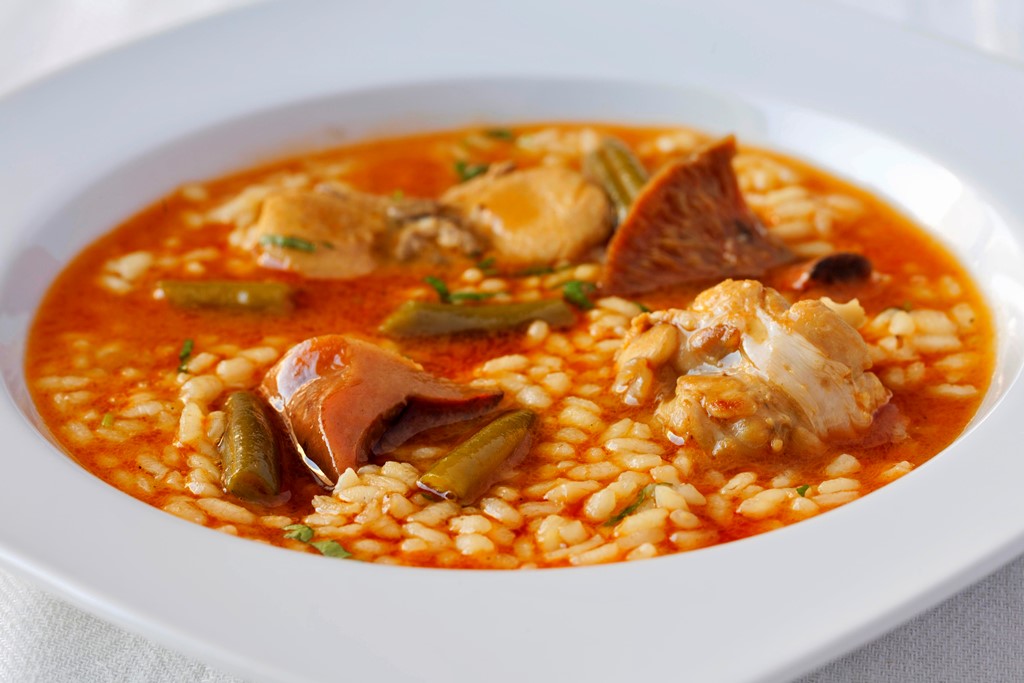 Arroz bruto
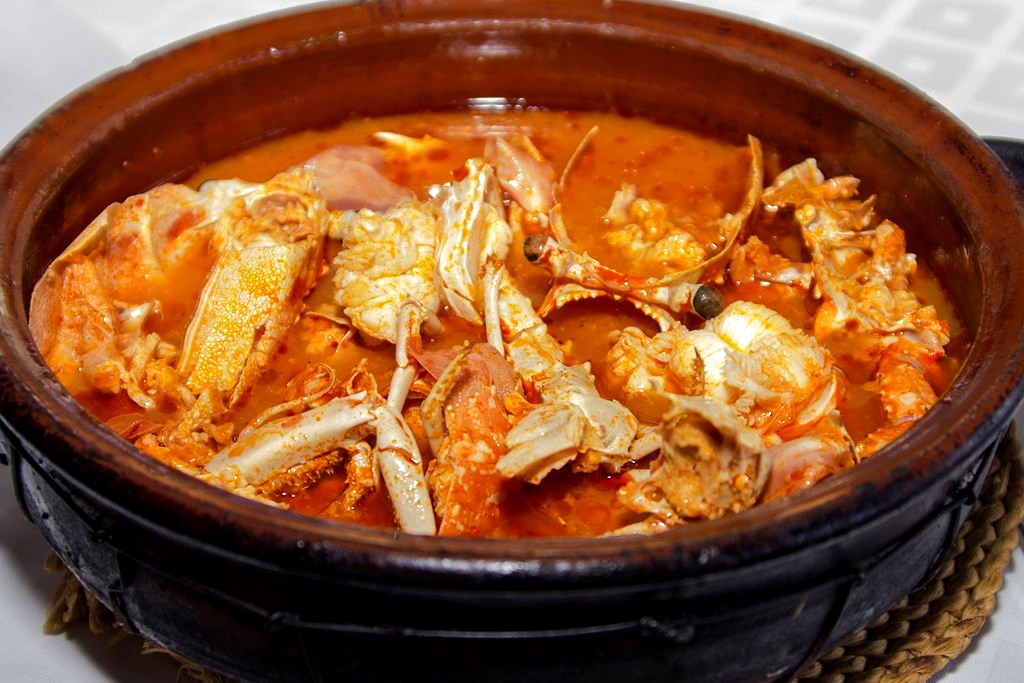 Caldereta de llagosta
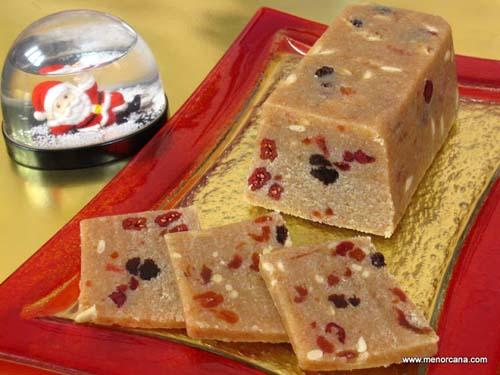 Cuscusso
Lengua
Regións de habla catalán
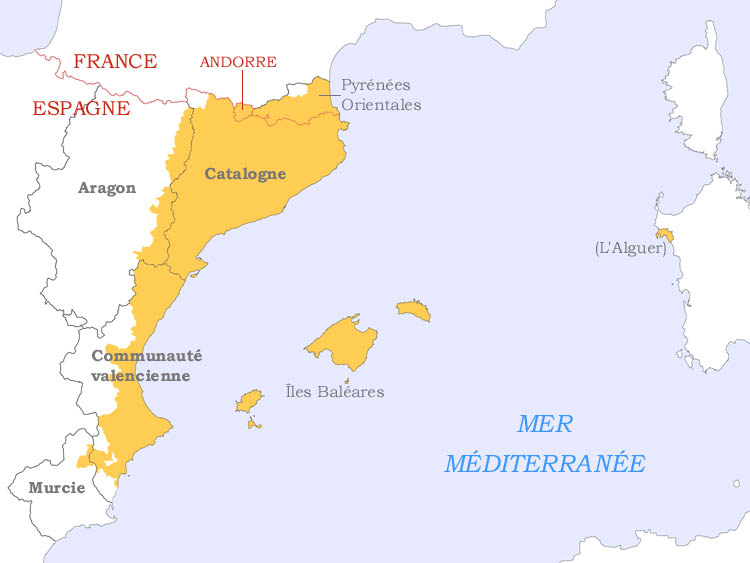 Educacion
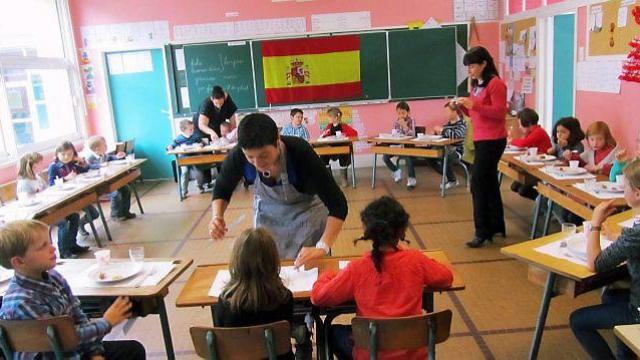 Fiestas tradicionales
Fiesta del padre Serra
Fiestas de los patrónes d’Inca
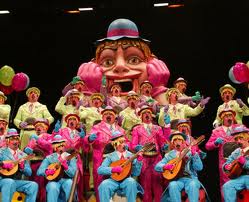 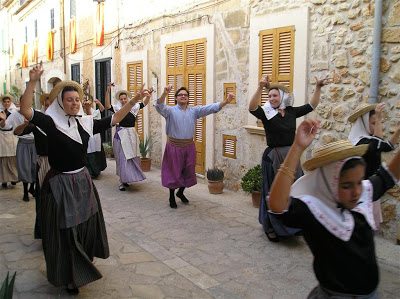 Economía
Las  islas baleares son líder del turismo en Europa.
Principalmente en el dominio de los deportes náuticos:
	-20 % de los puertos deportivos
	-43 % de los empresa español 	 de deporte náuticos son en 	 las islas baléares .
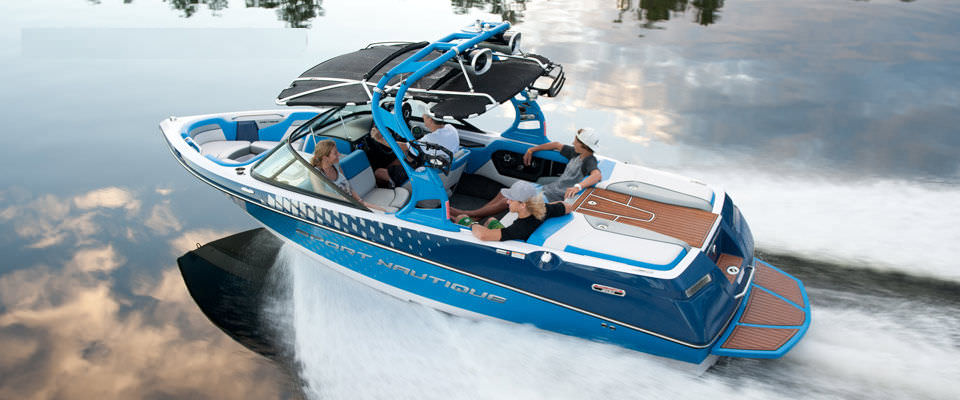 Personajes famasos
Fryderyk Chopin 		        Jaume I                                         Nadal
El poeta del piano                                         el rey conquistador                                    el tenista
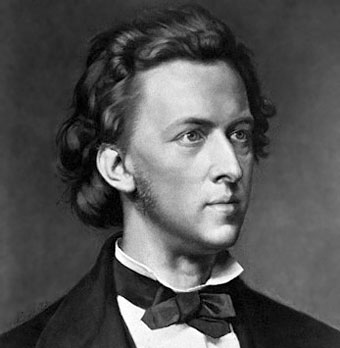 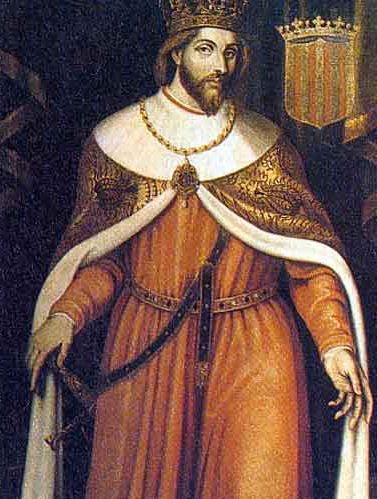 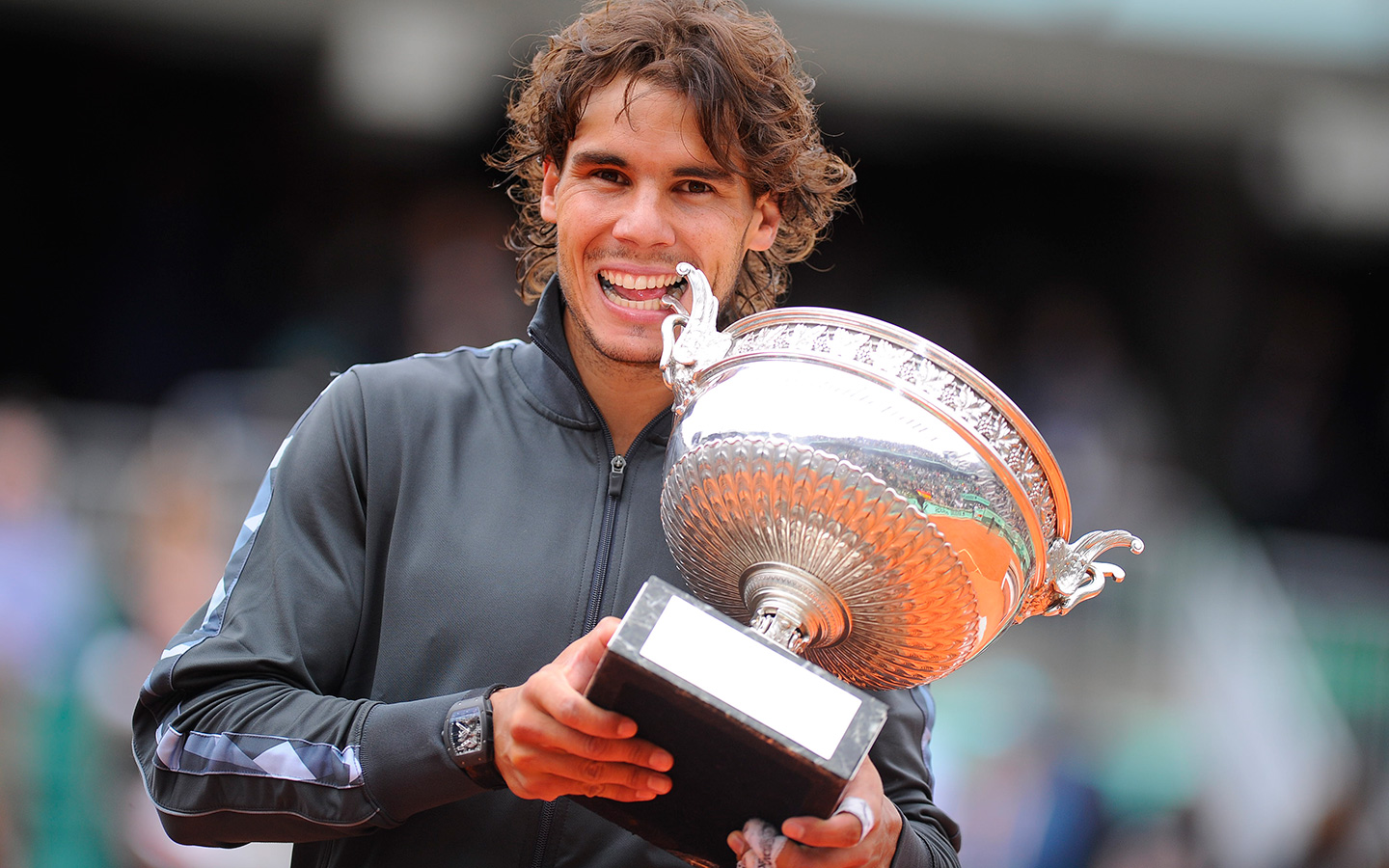 Sitios turísticos
basílica de Sant Francesc
El palacio de la Almudaina
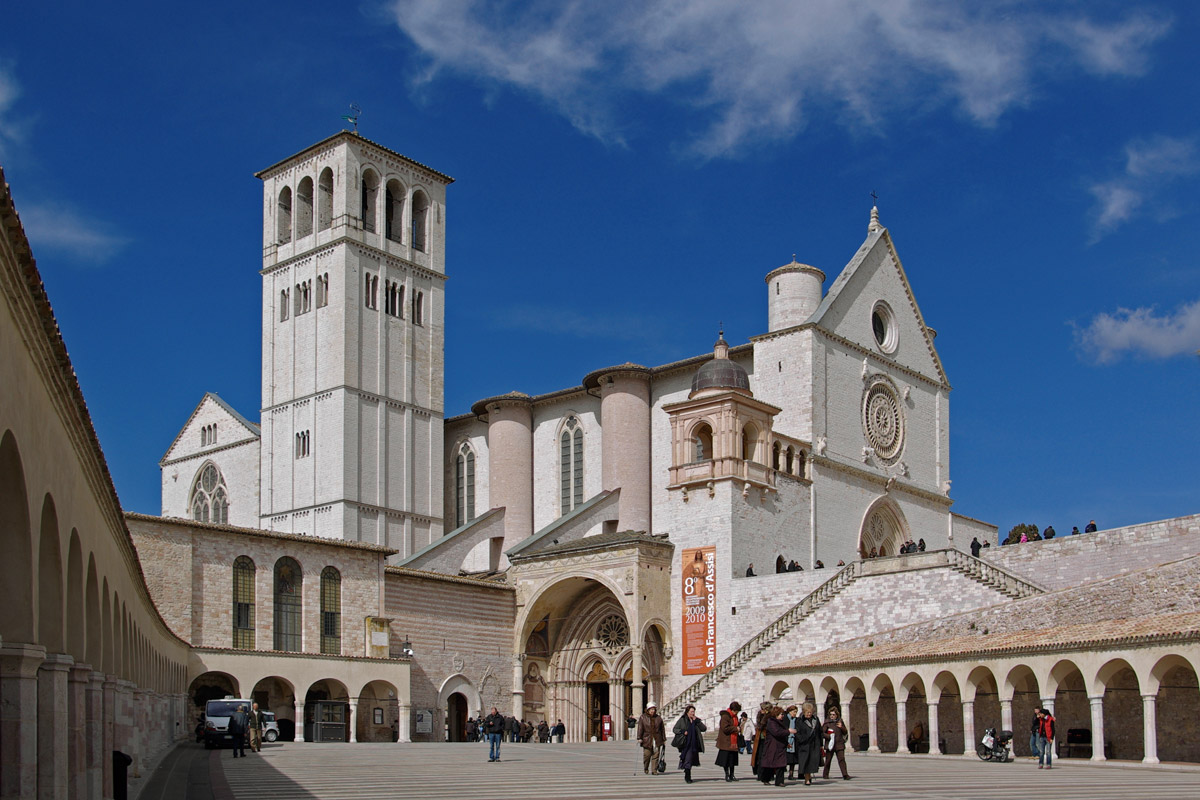 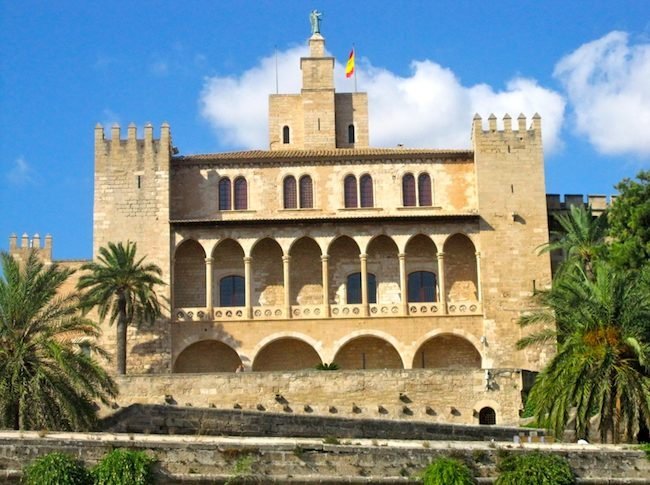 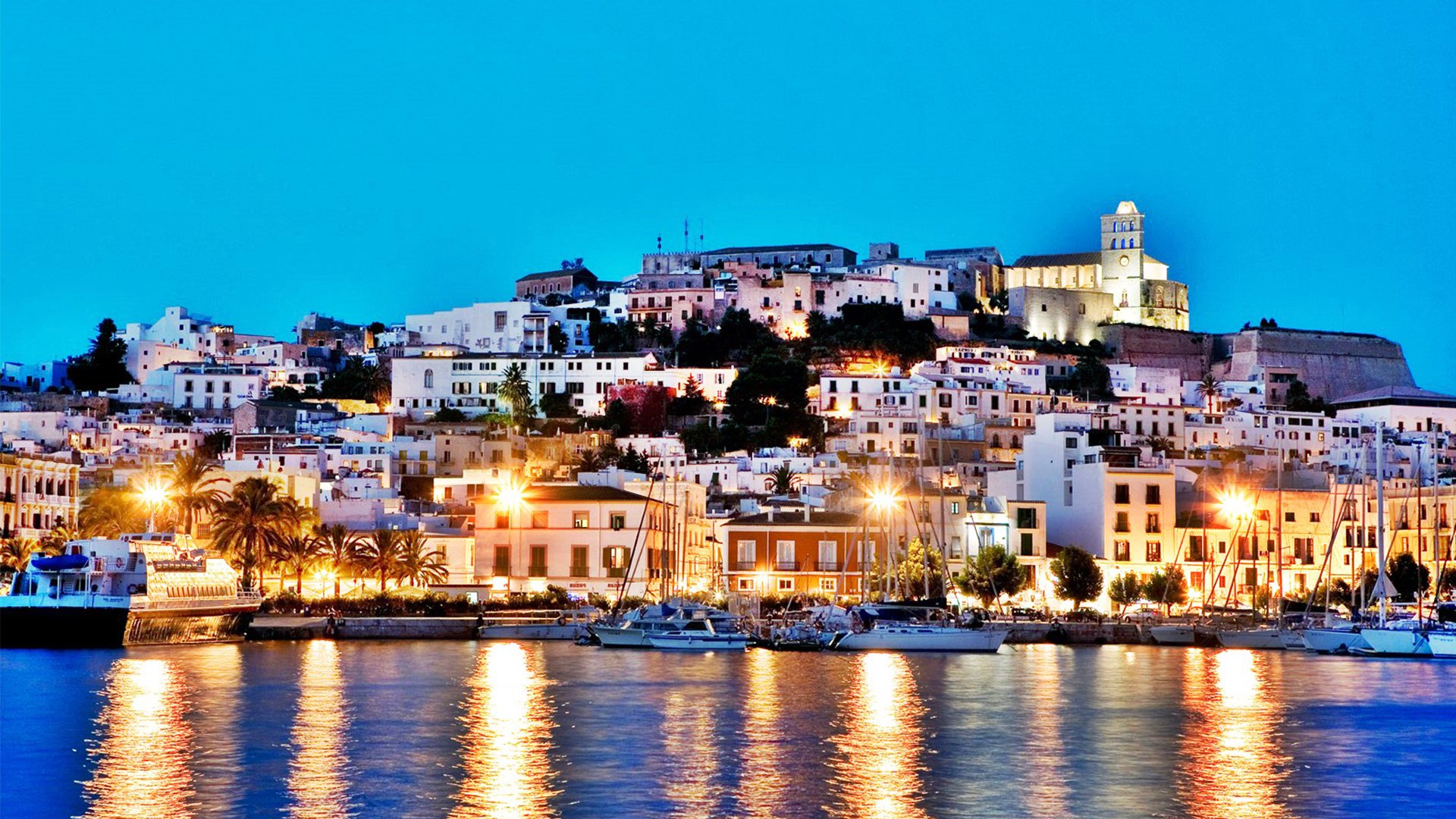 Ibiza
Las Islas Baleares